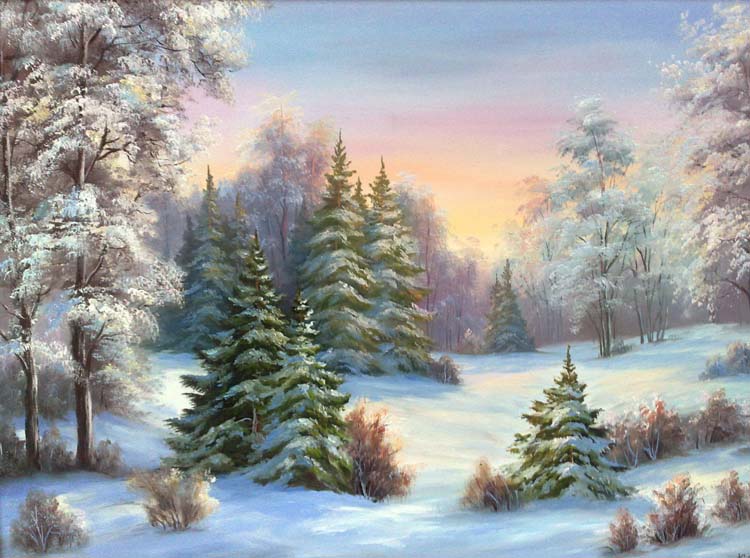 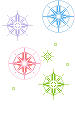 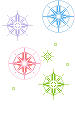 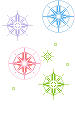 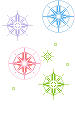 Есть одна игра для вас. Я прочту стихи сейчас. Я начну, а вы кончайте, Дружно хором отвечайте. Где отгадка - там конец. Кто подскажет - молодец!
СНЕЖИНКИ
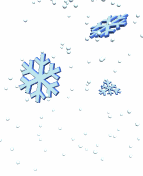 С неба падают зимоюИ кружатся над землеюЛегкие пушинки, Белые ...
СНЕГОВИК
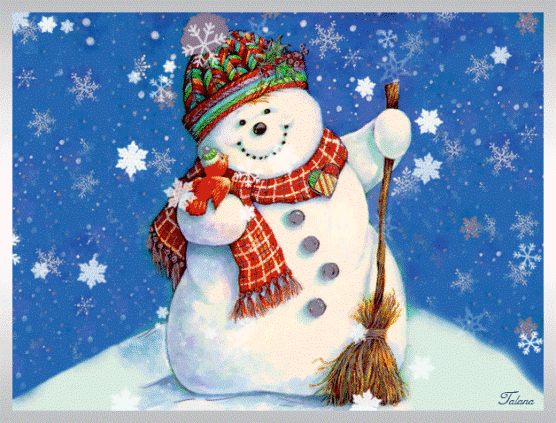 Во дворе катали ком,Шляпа старая на нем.Нос приделали, и вмигПолучился …
БЕЛКА
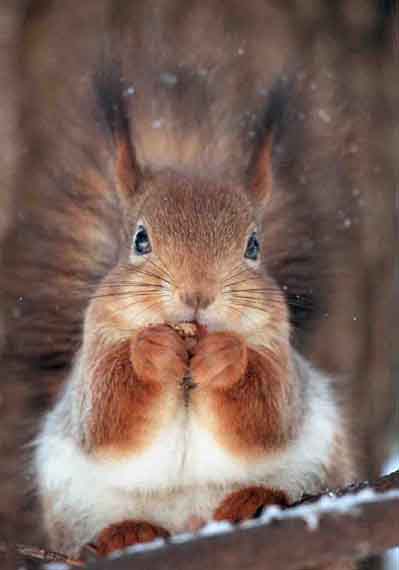 Пышный хвост торчит с верхушки, что за странная зверушка? Щёлкает орехи мелко. Ну, конечно, это ... .
МОЛОДЦЫ!